آدابُ اسْتِخْدامِ دَوْرةِ المياهِ
آدابُ اسْتِخْدامِ دَوْرةِ المياهِ
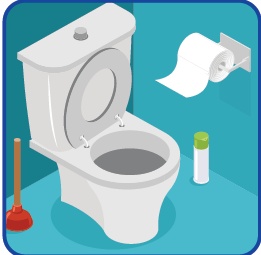 أُكمِلُ دُعاءَ دُخول دَوْرةِ المِياهِ :
 اللهم إِني أعوذ بك من الخبث و الخبائث
فَائِدةُ دَوْراتِ المِياهِ لقضاء الحاجة و المحافظة على النظافة
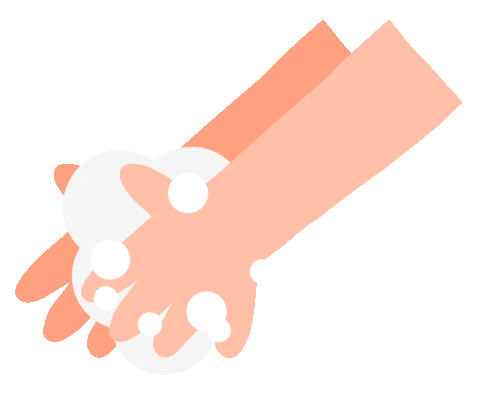 الوحدة 
1
صحتي و سلامتي
آدابُ اسْتِخْدامِ دَوْرةِ المياهِ
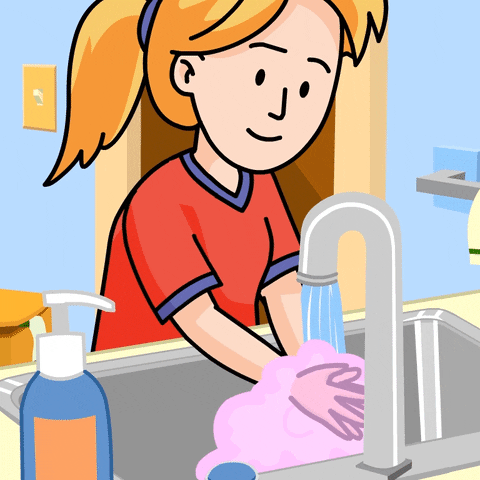 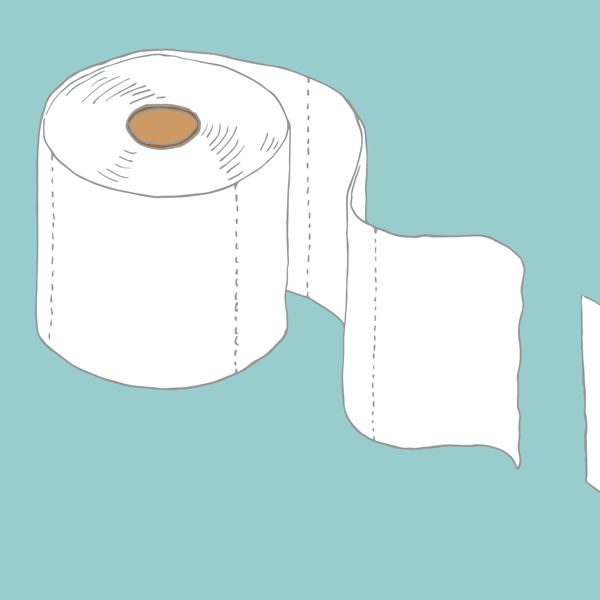 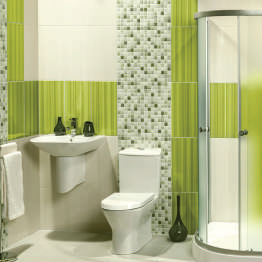 تواصل          اُكْتُبِي آدابَ اسْتِخْدامِ دَوْرةِ المِياهِ مُسْتَرْشِدةً بالصُّوَرِ الآتِيةِ:
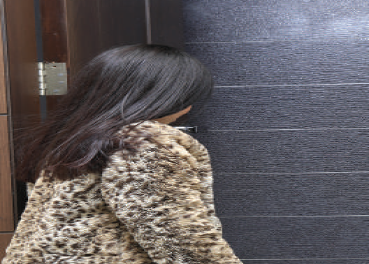 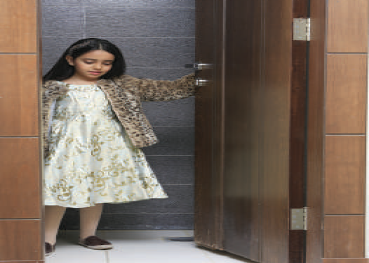 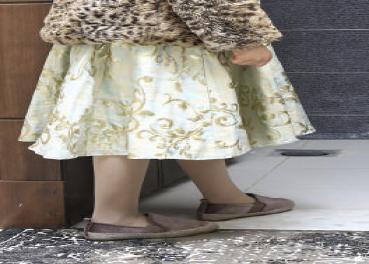 الوحدة 
1
صحتي و سلامتي
أغلق الباب الخلفي عند دخولي إلى دورة المياه
أُقدِّم رجلي اليمنى عند الخروج من دورة المياه
أُقدِّم رجلي اليسرى عند الدخول إلى دورة المياه
آدابُ اسْتِخْدامِ دَوْرةِ المياهِ
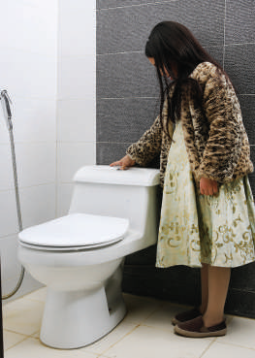 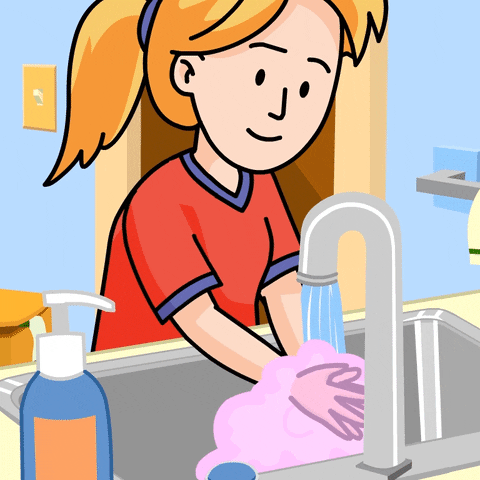 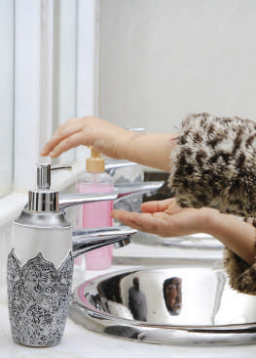 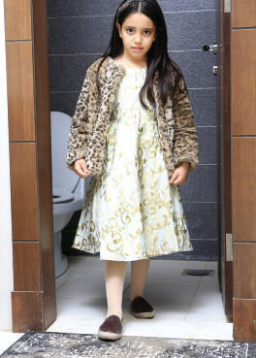 أستعمل الماء و الصابون بعد انتهائي من قضاء الحاجة
أستعمل الماء بعد قضاء الحاجة لأُحافظ على نظافتي و نظافة المكان
عند خروجي أقول دعاء الخروج من دورة المياه غفرانك
نشاط 1
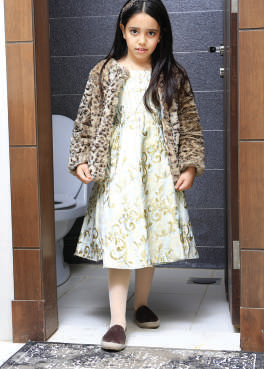 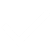 اللهم إنِّي أعوذ بك من الخبث و الخبائث
أَحِيطِي بالدُّعاءِ المُناسِبِ للصُّورةِ
غفرانك
بسم الله
الوحدة 
1
صحتي و سلامتي
آدابُ اسْتِخْدامِ دَوْرةِ المياهِ
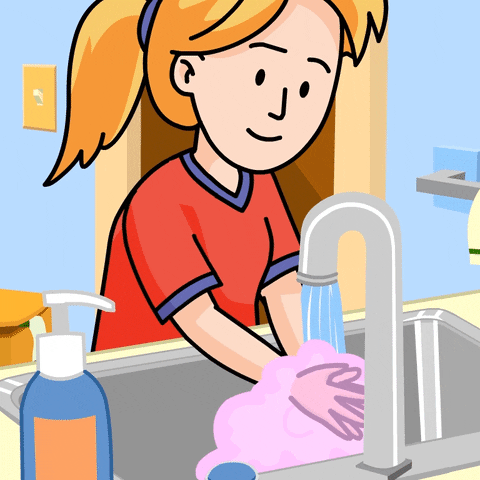 نشاط 2
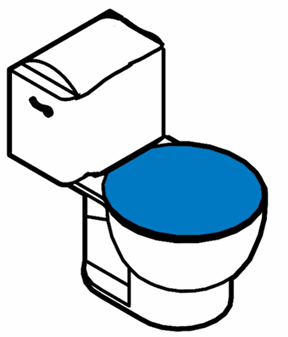 لَوِّنِي الدائِرةَ تَحْتَ رَمْزِ دَوُرةِ مِياهِ النِّساءِ بِلَوْنٍ
وَرْدِيٍّ وَتَحْتَ رَمْزِ دَوْرةِ مِياهِ الرِّجالِ بِلَوْنٍ أَزْرَقَ:
الوحدة 
1
صحتي و سلامتي
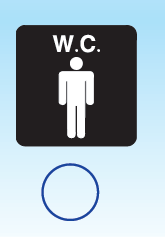 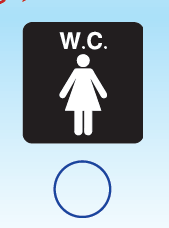 آدابُ اسْتِخْدامِ دَوْرةِ المياهِ
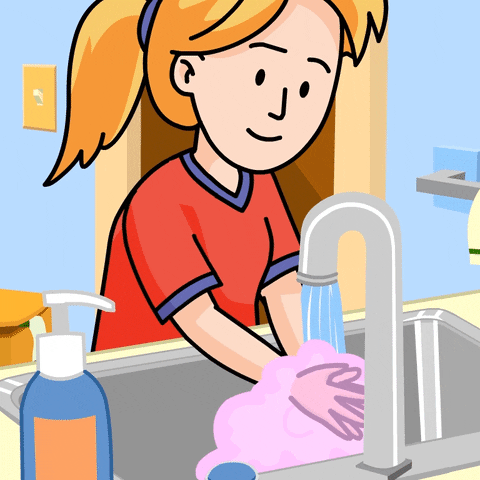 مِنَ الْأخْطاء الشائِعةِ عِنْدَ اسْتِخْدامِ دَوْرةِ المِياهِ
حَدِّدِي الخَطَأَ فِي الصُّورةِ؟
الوحدة 
1
صحتي و سلامتي
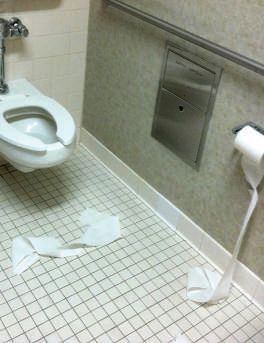 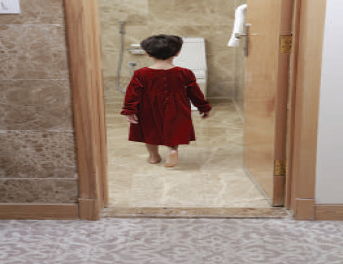 آدابُ اسْتِخْدامِ دَوْرةِ المياهِ
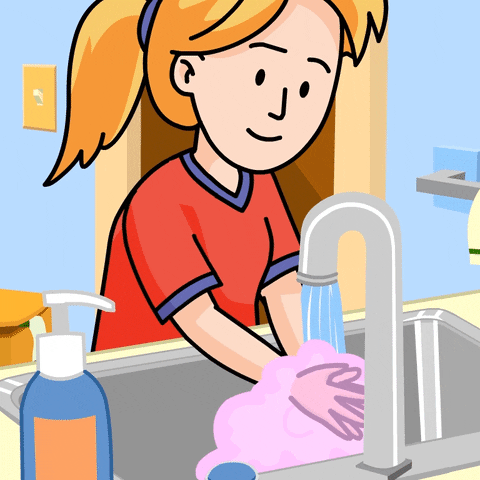 عدم إغلاق الباب و الدخول من غير حذاء
إلقاء المناديل على الأرض
نشاط 2
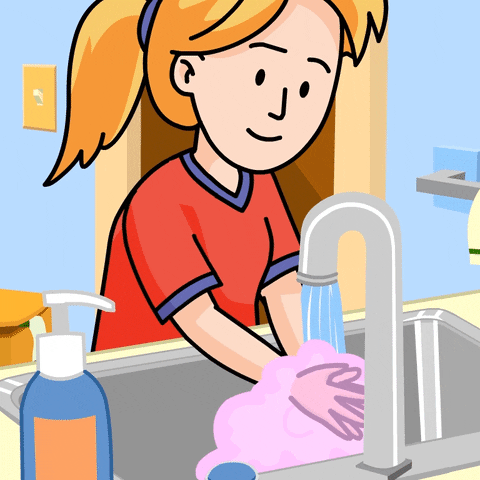 إيَّاكِ و هدرُ الماءِ
أَكْمِلِي العِبارةَ الآتِيةَ:
الوحدة
1
صحتي و سلامتي
آدابُ اسْتِخْدامِ دَوْرةِ المياهِ
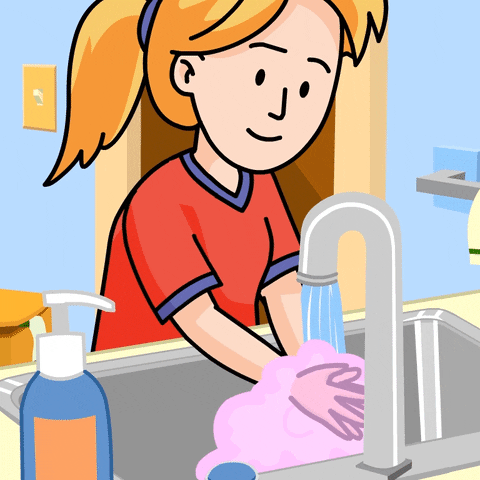 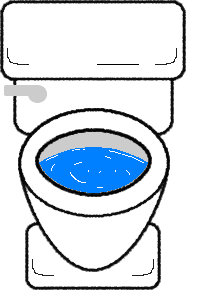 إِرْشَادَات عَامَّة
1
دَوْراتُ المِياهِ القَذِرةُ تُسَبِّبُ انْتِقالَ كَثيرٍ مِنَ الأَمْراضِ
لا تَدْخُلِي دَوْرةَ المِياهِ وَمَعَكِ طَعامٌ أَوْ شَيْءٌ كُتِبَ عَلَيْهِ اسْمُ اللهِ.
اِحْرِصِي عَلى نَظافةِ دَوْراتِ المِياهِ بَعْدَ اسْتِعْمالِها؛ لِأنَّها وُضِعَتْ لَكِ وَلِغَيْرِكِ.
الوحدة 
1
صحتي و سلامتي
2
آدابُ اسْتِخْدامِ دَوْرةِ المياهِ
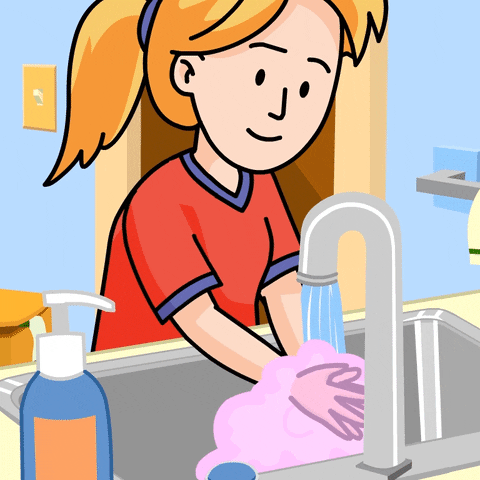 3
انتهى الدرس